Презентация занятия с детьми старшей группы «В гостях у сказки  «Гуси – лебеди»
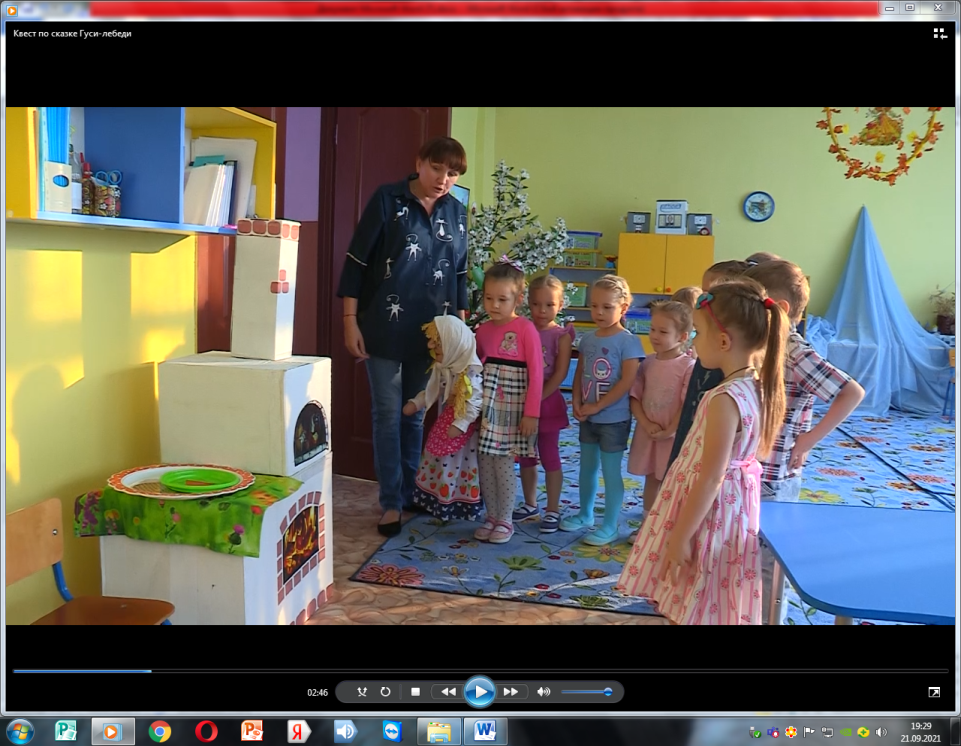 Воспитатель  Яковлева Н.Н.
                               МДОАУ № 103, 2021г.
Цель: способствовать развитию коммуникативной и поведенческой активности детей в занятия в форме  квест.Задачи:-учить образовывать прилагательные от существительных (названий ягод);- упражнять в согласовании в роде и числе прилагательного с существительным;- развивать умение определять форму предмета, закреплять знание детьми геометрических фигур;-  закреплять произношение звука «Ч» во фразовой речи;- отрабатывать навык выполнения надрезов по кругу; - формировать умение классифицировать фрукты и овощи;- способствовать развитию фразовой речи;- развивать мелкую и общую моторику;- воспитывать нравственные качества: отзывчивость, желание помочь;- вызвать желание участвовать в создании коллективной работы.- способствовать созданию атмосферы эмоциональной вовлеченности.
Словарная работа
Активный словарь: квадрат, квадратный, круг, круглый, треугольник, треугольный, прямоугольник, прямоугольный, овал, овальный, торт,  пирожное, пирог, пирожок, булка (буханка) хлеба, клубника, клубничный, малина, малиновый, вишня, вишневый, виноград, виноградный, ежевика, ежевичный, черника, черничный, название фруктов и овощей, понятия овощи, фрукты, ягоды, названия промежуточных цветов (оранжевый, голубой, розовый, фиолетовый).

Пассивный словарь: хлебобулочные изделия, угощение, клумба.
Алгоритм работы по подготовке квеста
1.Выбор темы, разработку сценария, отбор заданий.
2.Проведение предварительной работы с детьми (разучивание стихов, игр и пр.).
3.Создание соответствующей сценарию обстановки и подбор атрибутики, оформление рабочих материалов для детей.
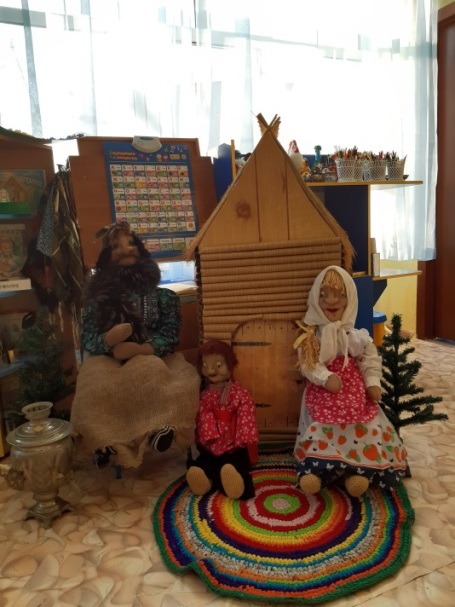 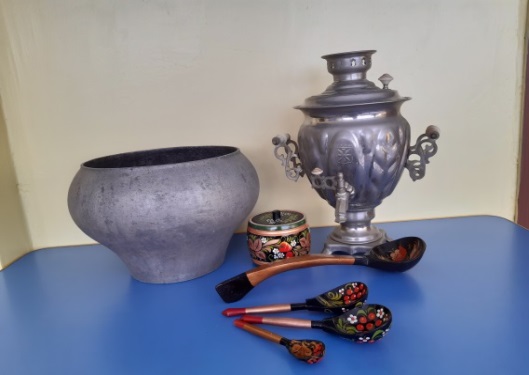 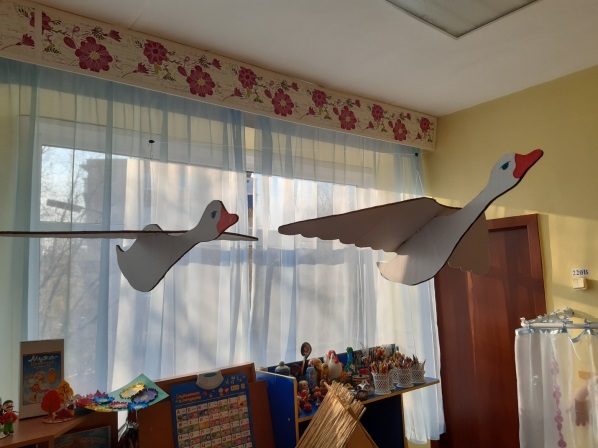 Предварительная работа с детьми- прослушивание русской народной сказки «Гуси-лебеди»;- рассматривание иллюстраций к русской народной сказке «Гуси-лебеди»;- настольно-печатные игры на классификацию;- изготовление настольного театра по сказке «Гуси-лебеди».
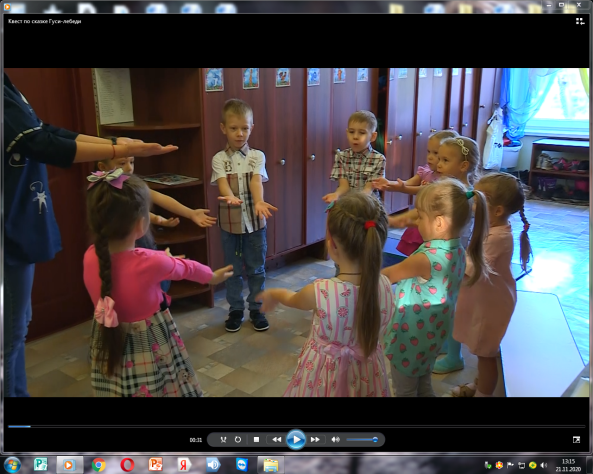 Технические средства обучения
Телевизор, магнитофон, аудио колонка, аудио запись с голосами персонажей, видео запись танца под песню «Если весело живется».
Материалы и оборудование
Декорации (яблоня, печь, дом, речка);  ростовые куклы,  лебеди; изображения хлебобулочных изделий, кувшинов с этикетками с ягодами;  тарелки с наклеенными на дно геометрическими фигурами, муляжи фруктов и овощей; аудио/запись голосов кукол, видео/запись подвижной игры, ноутбук; ножницы, салфетки, кисти,  тарелочки с клеям, круги из цветной бумаги оранжевого, голубого, розового, фиолетового цветов, большой зеленый круг.
Этапы
Организационный  момент  «Доброе утро!»
1 часть.
Создание мотивации: кукла Маша просит оказать помощь в поисках братца Иванушки.
Встреча с Печкой, игровое упражнение «Разбери  хлебобулочные изделия по форме».
Встреча с Яблонькой, дидактическая игра «Поможем яблоньке».
Встреча с Речкой, речевое упражнение «Какой  кисель в каждом кувшине?».
Физминутка-танец «Если весело живется».
2 часть.
Встреча с Бабой-Ягой, задание украсить клумбу.
Пальчиковая игра «Раз, два, три, четыре, пять. Будем пальчики считать».
Выполнение коллективной аппликации «Яркая клумба».
Рефлексия.
Квест-занятиe с детьми старшей группе«В гостях у сказки  «Гуси – лебеди»
По сценарию квест-занятия  дети обращаются за помощью к сказочным  персонажам, которые дают детям задания.
Печка просит разложить хлебобулочные изделия на тарелки, с соответствующей геометрической фигурой.
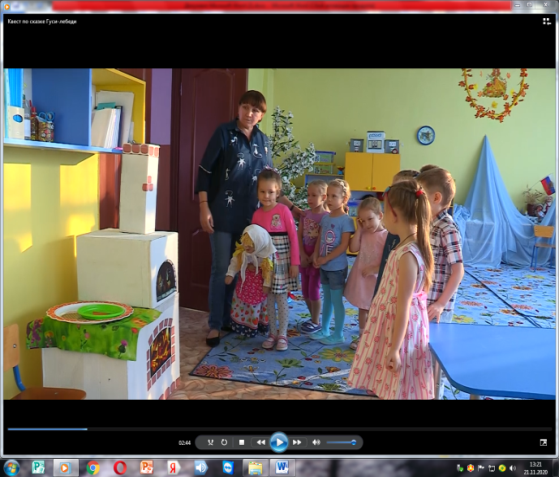 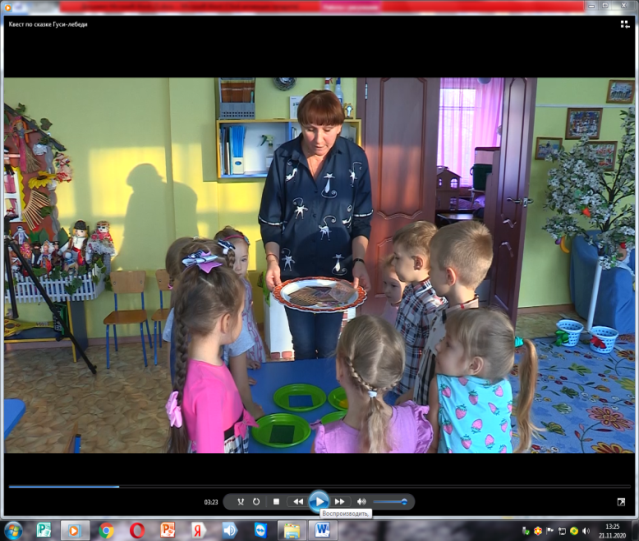 Задание яблони: снять плоды с дерева и разложить по корзинам (в голубую корзину - фрукты, в белую – овощи)
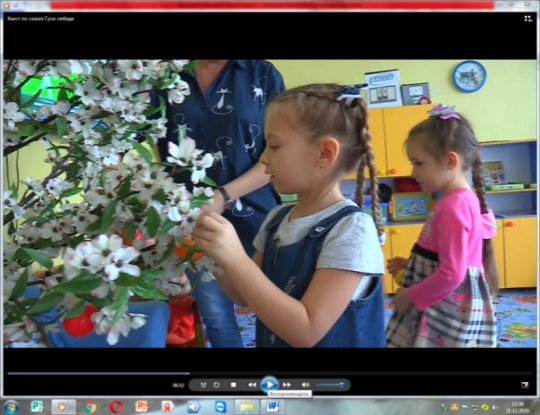 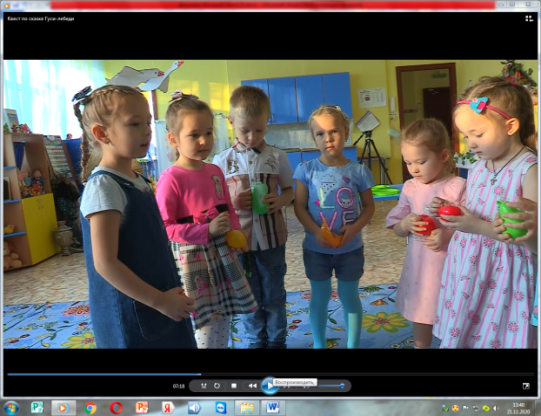 Речка предлагает определить по ярлыку , какой  кисель в каждом кувшине.
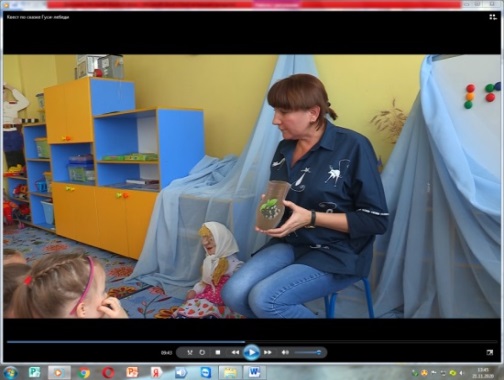 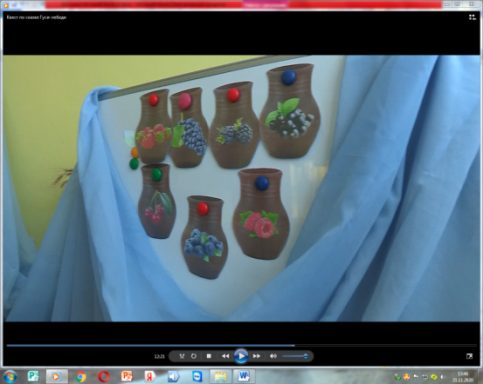 Дети дошли до избушки Бабы -Яги. Для Бабы -Яги необходимо сделать из бумаги цветы для украшения клумбы во дворе.
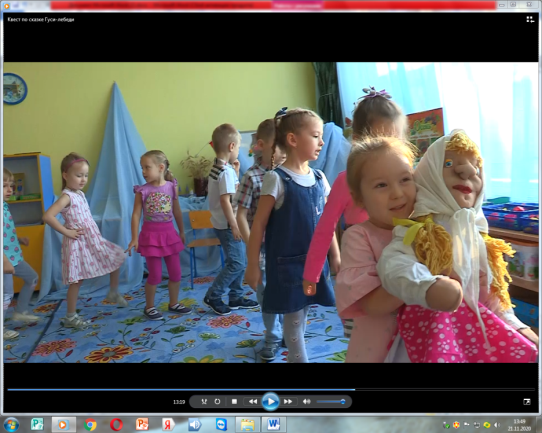 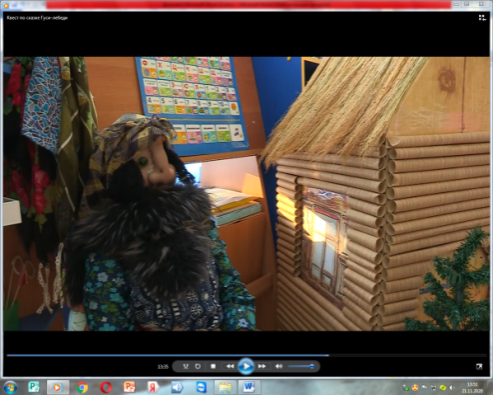 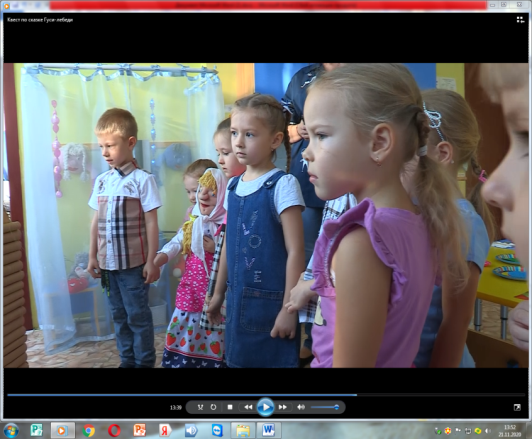 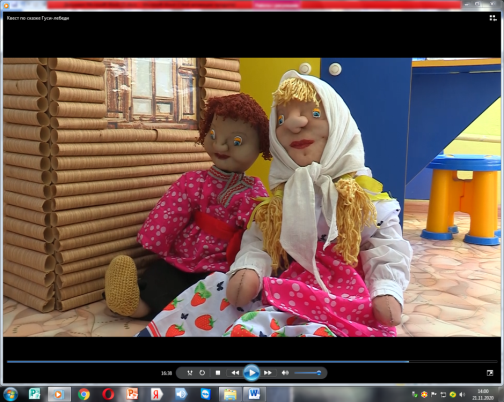 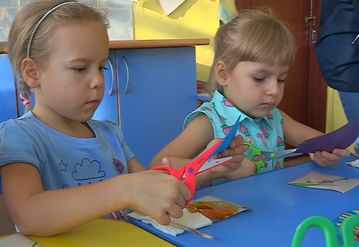 Дети старались угодить Бабе-Яге, чтобы выручить Иванушку. Клумба получилась замечательная!
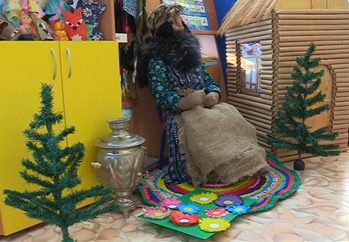 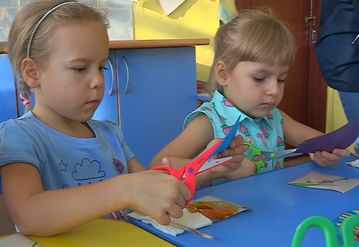 Важная часть занятия – рефлексия, где дети  могут выразить свои впечатления от заданий.
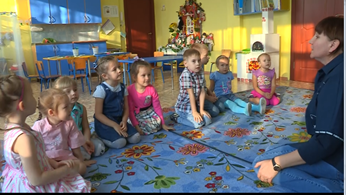 Спасибо за внимание